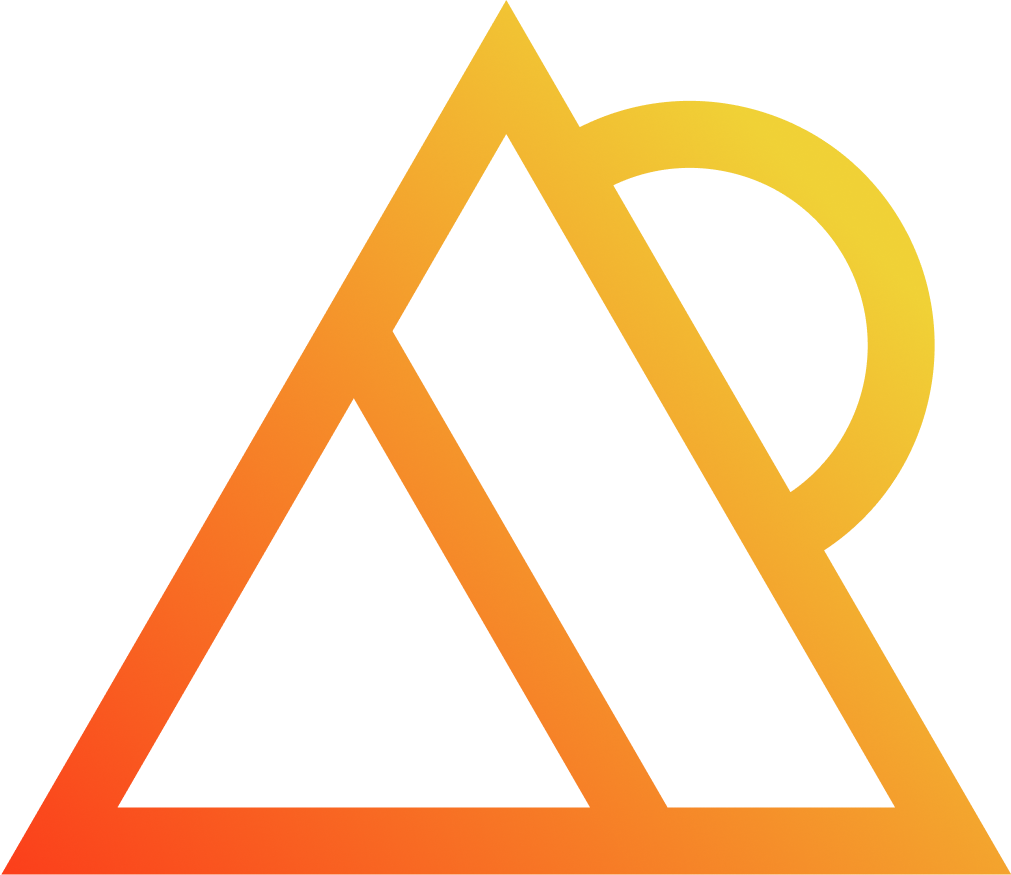 Distributed Databases: Essential or Optional
Peter Zaitsev

Founder at Percona
1 Feb 2025
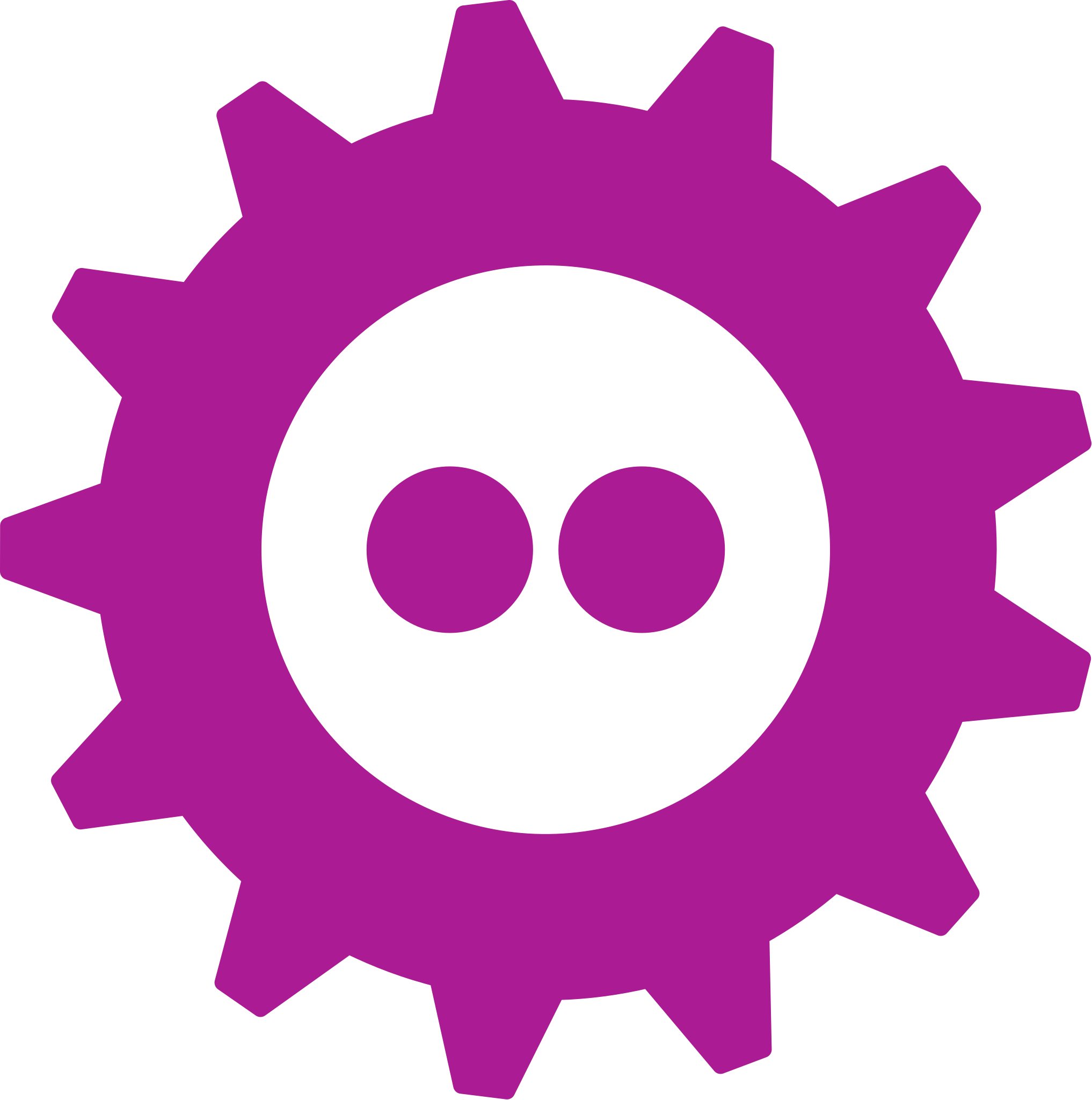 Databases
Design comes from Single Node Systems (MySQL, PostgreSQL)
Designed to be distributed from day one (TiDB, Yugabyte, Cassandra, Vitess)
2
Approach to High Availability and Scalability
Replication (multiple complete copies of data, single node execution)
Distributed Databases (multiple partial copies of data with distributed execution)
3
Distributed System  is essential at Scale
No Single Node Can run “Facebook”
Application Level Sharding
“Proxy” Sharding (Vitess)
“Sharding” Built in In the Distributed Database
4
Sharding and Efficient Distributed Processing are Complicated
The Tradeoff
Application Level sharding was employed due to database technology limitations
General Wisdom now – you should not have application developers dabble in distributed data processing
5
1
2
3
Here comes the “BUT”
Distributed databases are a lot more complicated
Even “Fully Managed” solutions do not solve all the problems
There are more failure scenarios you as application developer have to be aware of
6
How Large Can you Go?
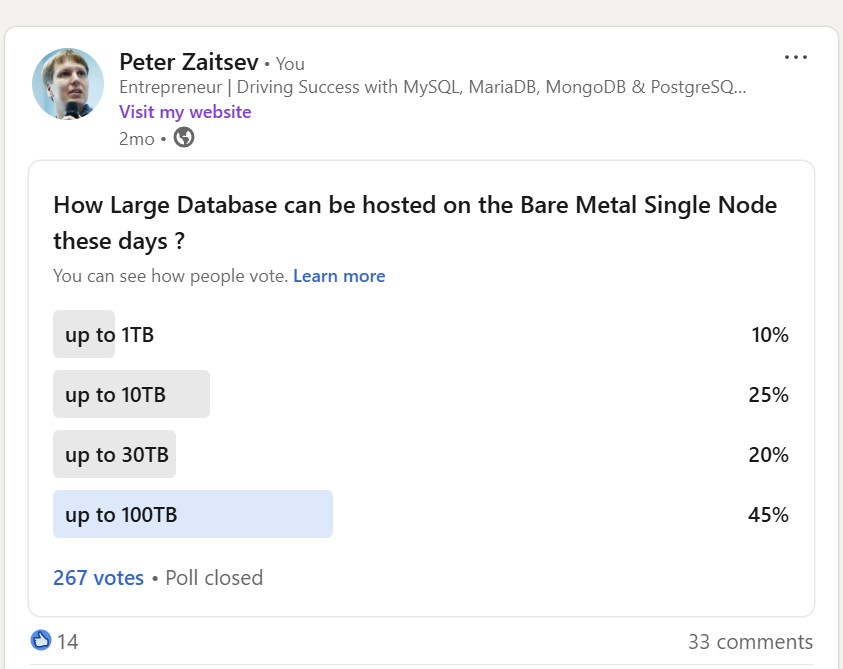 7
[Speaker Notes: Some suggested over 100TB is well possible]
AWS:  u7inh-32tb.480xlarge
Really Big Iron
1,920 vCPUs
32TB of Memory
$$$$$$$$$$$$$$$$$$$$$
8
192 CPU Cores
Modern Commodity Hardware
1.5TB Memory
40GB/sec EBS Storage Bandwidth
9
1
2
3
Performance and Scalability
Modern MySQL can run 4.000.000+ simple queries per second on commodity single node
Hundreds of Thousands of “Moderate” queries Per Second is More Typical
Note: Scalability is Not Linear and Workload Dependent
10
Normal Operations can be well performing at 100TB Scale
Mind Maintenance
It is Maintenance what can be a challenge
Adding Index or some other “Rebuild” on 100TB scale using single node resources takes time
Backup/Restores can be problematic
Parallel Execution Capabilities are must
11
Database Use
Primary Operational  (“Place and Order”)
Secondary Operational (“Show ads for related Products”) 
Observability (Keeping System Running and Performing)
Analytical(“Monthly Sales Per Country”)
…
12
Human Generated Data
“Small Amount”
Sources/Types of Data
Machine Generated and Telemetry Data
Can be 10s to 1000s times more
13
Self Hosted for Internal Use (Your internal JIRA Blog)
Types of Applications
Small Web Applications (Your Company Blog)
Multiple Enterprise Clients (Salesforce)
Massive “Public” Applications (TikTok, Facebook)
14
Self Hosted for Internal Use
Typically not Needed
Distributed Databases Need
Small Web Applications
Typically not Needed
Multiple Enterprise Clients
May be Needed for Larges Tenants and  Cross Tenant Functionality
Massive “Public” Applications
Typically Essential
15
The Challenge
Some developers choose “web scale” database, they do not need, others are cut off-guard by having picked database which does not scale
16
Many Organizations chose to use both Single Node and Distributed Databases for Different Applications and Data Processing Needs
Not “One Choice Fits everything”
17
Let’s Connect!
https://www.linkedin.com/in/peterzaitsev/
https://twitter.com/PeterZaitsev
http://www.peterzaitsev.com
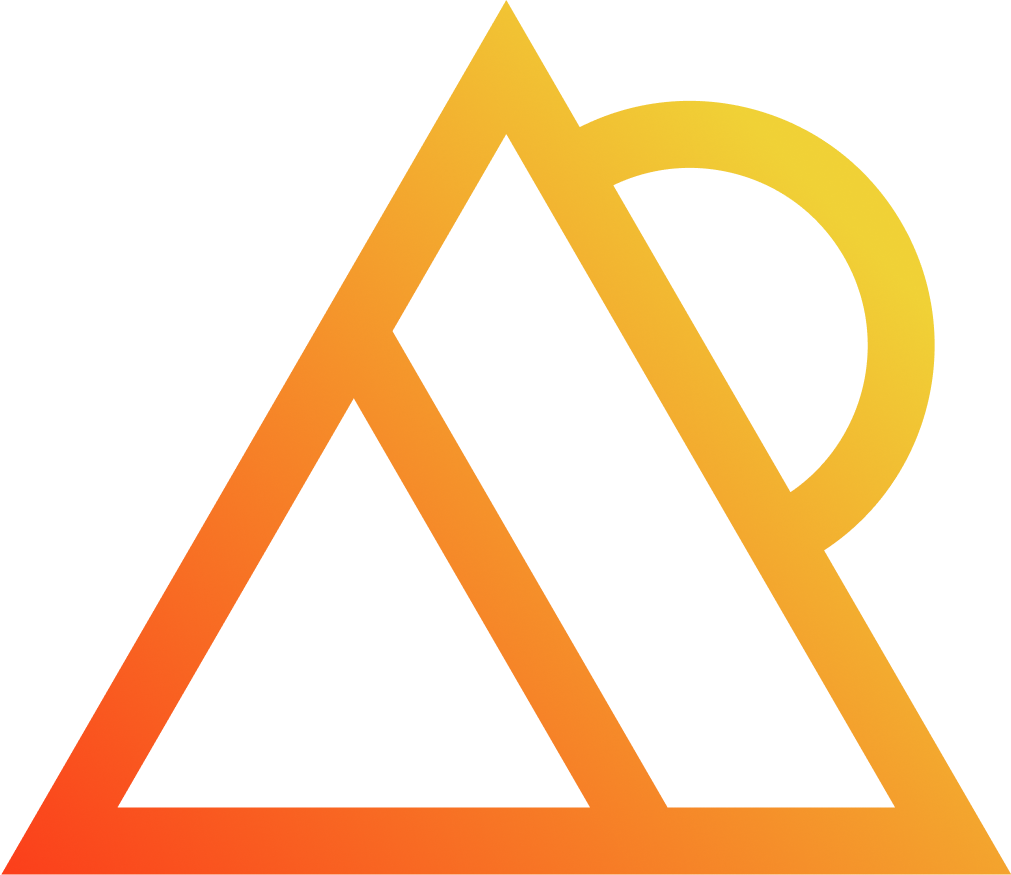 THANK YOU!
percona.com